SOP-muligheder i de enkelte fag
FIP d. 18. december 2019
Agenda
Indledning
Præsentation af fagene i SOP
Afsætning
Dansk
Fremmedsprog
Historie
International økonomi
Matematik
Virksomhedsøkonomi

Spørgsmål og afrunding
Indledning
Orientering ved de enkelte fag på Hhx. Hvordan bidrager faget til studieområdets mål?
Med oplæggene vises, at de nye læreplaner åbner op for nye muligheder – og samarbejde
Særlige fikspunkter og perspektiver i fagene bl.a. i forbindelse vejledningsprocessen i SOP 
Efterfølgende mulighed for at spørge den enkelte fagkonsulent
Indledning
Generelt…
Udgangspunktet for SOP er den enkelte elevs interesse for at fordybe sig i et område som belyses ved hjælp af to fag
Krav: Studieretningsfag og A-niveau fag 
Ingen vægt! Afhænger af område (og endelig opgaveformulering)
Elevens valg af område skal belyses af relevante fag
Meningsfuld fagkombination. 
Område og fagkombination sker under vejledning ved relevante lærere.
Afsætning i SOP
7. januar 2020
5
Engelsk i SOP - FIP 2019
Afsætning
Fagets bredde (fra læreplanen)
Favner bredt og indeholder elementer fra økonomi, sociologi og psykologi
Virksomhedens afsætning i national og global kontekst 
Virkelighedsnære og aktuelle problemstillinger fra mikro- til makroniveau
Dele af kernestof og supplerende stof skal vælges og behandles, så det bidrager til styrkelse af det faglige samspil mellem fagene og i studieretningen 
Metode
Samfundsvidenskabelig metode 
Teori/empiri, spørgsmål/svar
Cases og den komparative metode
Afsætning
Relevante kilder (eksempler)
Diverse nyhedsmedier
Euromonitor
Marketline
Statistikbanken
Opmærksomhedspunkter
Lad ikke virksomheden være styrende for opgaven – faget er bredere (fokus på emner og temaer)
Faget skal indgå i en flerfaglig mundtlig eksamen 
Undgå ”opgaveskabeloner” og afsætningsafleveringer
Afsætning
Eksempler på temaer hvor Afsætning kan indgå  
Cirkulære forretningsmodeller
Oplevelsesøkonomi
Neuromarketing
Cause related marketing
Bæredygtighed og CSR
Glocalization
Etik i markedsføring
Digital kunderejse
Multi stage marketing
Millennials
Dansk i SOP
7. januar 2020
9
Engelsk i SOP - FIP 2019
Hvor kan dansk indgå?
Danskfaget kan i forbindelse med studieområdeprojektet indgå i alle flerfaglige sammenhænge, hvor der er et dansksproget tekstgrundlag, der analyseres, og hvor inddragelsen af danskfaget er relevant i forhold til en overordnet problemstilling. 
(Fra læreplanen)
10
7. januar 2020
Dansk i SOP - FIP 2019
Dansk i SOP
Fagets berøringsflader
(hentet fra faglige mål)
 3 områder
Det litterære
Det sproglige 
Medieområdet

Disse vidner lidt om, hvor forskelligartede tekster, det er muligt at inddrage. I dansk er der ikke særlige muligheder, men alle muligheder.
11
7. januar 2020
Dansk i SOP - FIP 2019
Væsentlighedspunkter
Tekstgrundlaget er dansk
Der analyseres og fortolkes eller analyseres og vurderes
Tekstgrundlaget og den overordnede problemstilling, er bestemmende for analysemetoden
Fagets mål er ikke opfyldt ved at bidrage med beskrivelser, redegørelser og referater. Faget ikke kan reduceres til blot at være et redskabsfag
12
7. januar 2020
Dansk i SOP - FIP 2019
Fagets metoder
Tekstforståelse
Udvidet
Dansk er et humanistisk fag
Forståelse og fortolkning
Vi undersøger mening og betydning
Dansk er del af et nomotetisk videnskabsideal
Enkelttilfælde; det særegne

Litt. forslag:
https://hhx-haandbogen.systime.dk/ 
https://metoderidansk.systime.dk/index.php?id=frontpage
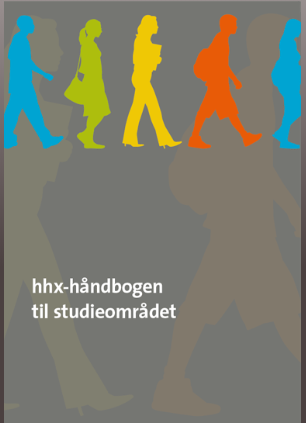 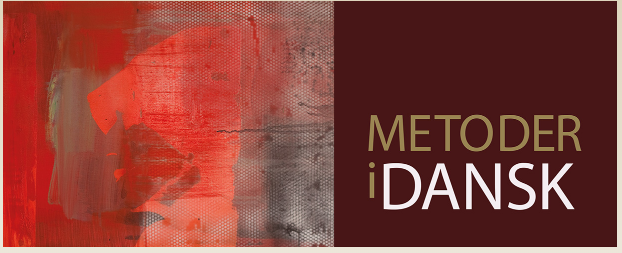 13
7. januar 2020
Dansk i SOP - FIP 2019
Den gode opgaveformulering:
stiller eksplicitte krav om analyse og fortolkning eller analyse og vurdering af et dansksproget tekstgrundlag 
sikrer, at den danskfaglige analyse er relevant i relation til opgavens tværfaglige fokus 
rummer begge de indgående fags faglighed og sikrer derved, at opgaven ikke kan besvares meningsfuldt ud fra kun det ene fag 
er konkret og afgrænset med tydelig angivelse af, hvad der kræves af eleven, og samtidig ikke så snæver, at eleven fratages muligheden for at demonstrere selvstændighed 
giver eleven mulighed for at bevæge sig på flere taksonomiske niveauer og dermed mulighed for faglig fordybelse, der på væsentlige punkter ligger ud over undervisningen i mindst ét af fagene 
er realistisk at besvare fyldestgørende inden for rammerne af de deltagende fags faglige mål og SOP generelt.
14
7. januar 2020
Dansk i SOP - FIP 2019
Dansk – forslag til overordnede temaer
Mediernes magt
Information og misinformation
Litteratur og klimadebatten
Litteratur og det lokale og glokale
Litteratur og identitet 
Virksomheders og organisationers kommunikation
	dels internt
	dels eksternt
Sprogets udvikling
15
7. januar 2020
Dansk i SOP - FIP 2019
Fremmedsprog i SOP
7. januar 2020
16
Engelsk i SOP - FIP 2019
Fremmedsprog i SOP
Fagets genstandsfelt
Eksempler på metodetilgange i fremmedsprog
Opmærksomhedspunkter
Der skal indgå materiale på fremmedsproget
Bilagsmateriale til opgaveformuleringen anbefales
Det fremmedsprogede materiale skal anvendes aktivt i opgaven
Der gælder det udvidede tekstbegreb for materialet
Opgaveformuleringen udformes på en måde, der sikrer, at eleven i besvarelsen får mulighed for at vise, at fremmedsproget indgår med relevante faglige mål i projektet.
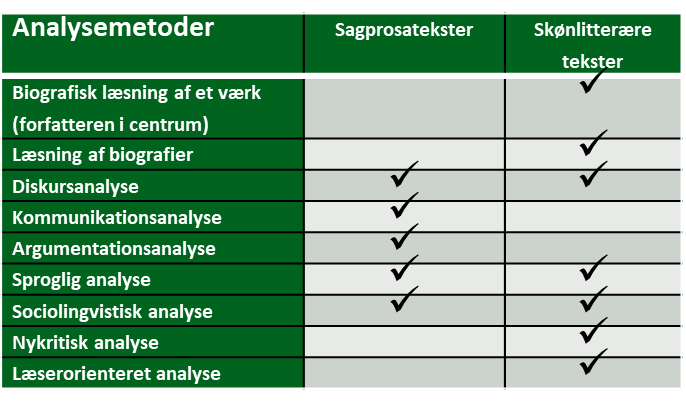 Sproglige fænomener

Globale forhold

Den merkantile profil
Fremmedsprog i SOP - FIP 2019
Opgaveformuleringer med fremmedsprog
Anbefaling: Sprogfaget placeres først i formuleringen
Beskriv og analysér fænomen, udvikling og trend i det pågældende sprogområde, og vurdér betydning og konsekvenser
Beskriv og analysér, hvorledes fremmedsprog er nøglen til at løse problemstilling(er) i et givent sprogområde
Væsentlige fordele ved denne tilgang
Mange faglige mål i spil og sprogfaget bliver synlig
Fagligt samspil, hvor fagene griber ind i og forudsætter hinanden
Fremmedsprog  i SOP - FIP 2019
Eksempler på samspil med fremmedsprog
Branding i politik
Ulighed og prisfastsætning af varer
Analyse af politiske kampagner
Markedsføring ift. kulturelle strømninger, lovmæssige rammer og etik
Commonwealth: Målgrupper og trends i de tidligere kolonier, nicher
‘Born global’ virksomheder
Ulighed 

Immigration

Konsekvenser ved Brexit

Velfærdsmodeller

Økonomisk vækst og international handel

Miljø og bæredygtighed
Strategisk CSR i multinationale virksomheder
Virksomheders supply chain og udfordringer ift. fx CSR-initiativer
Fremmedsprog som fx engelsk som koncernsprog
Effekt og udfordringer
Rentabilitet
Iværksætteri
Strategisk analyse af eksterne forhold 
Politiske statements – cause/effect
PESTEL
Fremmedsprog  i SOP - FIP 2019
Opfyldelse af sprogfagenes faglige mål i SOP
Det skriftlige produkt
Eleven
udfolder fagets genstandsfelt eller dele af det 
anvender faglige metoder i forbindelse med tekstarbejdet 
anvender fremmedsproget materiale til at skabe overblik over faglig problemstilling eller til at analysere faglige aspekter
analyserer eget og udleveret bilagsmateriale
formidler i en form, der tilgodeser begge fag
perspektiverer til relevant viden og materiale
Den mundtlige prøve
Eleven
udfolder og reflekterer over projektets centrale problemstillinger
overvejer muligheder og begrænsninger ift. fx  projektets metodiske ramme
”perspektiverer besvarelsen af problemstillinger i forhold til kulturelle, økonomiske og politiske temaer i samtiden”
inddrager baggrundsviden i en reflekteret diskussion med udgangspunkt i sop
Fremmedsprog i SOP- FIP 2019
Historie i SOP
7. januar 2020
21
Engelsk i SOP - FIP 2019
Historie
Fagets bredde
Samfund, politik, økonomi, kultur, menneskers tanker og levevilkår - i historisk perspektiv, historiebrug
500 års muligheder
Begge fag skal indgå meningsfuldt, vægtning afgøres af emne og elevens interesse

Metode
Kildeanalyse er ikke et krav – men ALT kan jo anskues som historiske kilder
Kausalforklaringer (men ikke bevidstløs opremsning)
Historiesyn som forklaringsmodeller
Historie
Opmærksomhedspunkter
Minde elever og kolleger om, at fortid ikke (nødvendigvis) = historiefaglig
Faget ”parkeres” i redegørelsen og afkobles fra resten af opgaven
Eleven vil egentlig bare gerne skrive en opgave i sit studieretningsfag
Faget bruges til en opremsning af historiske begivenheder uden refleksion eller analyse
Den historiske dimension er upræcis
Historie
Eksempler på temaer: 
Globalisering – fra ca. 1500
Kolonisering og afkolonisering – motiver, økonomisk udvikling (eller mangel herpå), merkantilisme, kolonialvarer – forbrugsvaner, virksomheder, frihandel
Velfærdsstat eller ej, og hvorfor – i en given periode
Det pengeløse samfund – fra bytteøkonomi til digital valuta
Krig som udgangspunkt for innovation
”Markedsføring” af politiske budskaber
Historiebrug – kommercielt eller politisk
Bølger af industrialisering
Sammenhænge mellem økonomisk udvikling og boligformer – fx landboreformer eller urbanisering
Arbejdsvilkår og økonomisk rentabilitet – fx slaveri, fabriksarbejde i den tidlige industrialisering, overenskomster og stærke fagforeninger
International økonomi i SOP
7. januar 2020
25
Engelsk i SOP - FIP 2019
International økonomi
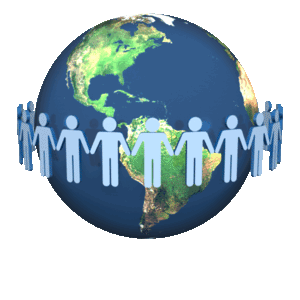 Fagets bredde
Makroøkonomisk fokus med mikroøkonomisk afsæt
Samfundsøkonomiske tilstande og udvikling – nationalt, europæisk og globalt perspektiv
Samfundsøkonomiske forhold der påvirker økonomien (fx indkomstfordeling,                 demografi og erhvervsstrukturer etc.)

Metode
Samfundsøkonomiske undersøgelser og metode – samspillet ml. teori og data
Anvendelsesorienteret og situationsbestemte udfordringer  problembaserede løsningsforslag
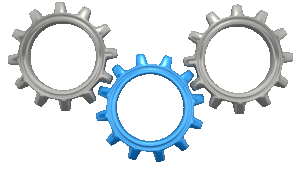 [Speaker Notes: Makroøkonomi – konjunkturudvikling, vækst og globalisering

Mikroøkonomi – husholdningers og virksomheders beslutninger, og deres samf.øk. virkning

”Epokale nøgleprobelmer” (Wolfgang Klafki, 2001) - ulighed, vækst, velstand, miljø og den teknologiske udviklings konsekvenser. Brug af disse vil automatisk være engagerende, fordi eleverne vil kunne se sig selv i dem. 

PBL: Et problem er udgangspunktet for læringen – eleverne varetager selvstændigt løsningen af problemerne]
International økonomi
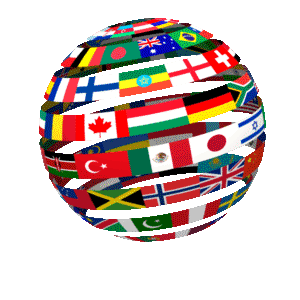 Relevante materialer
Databaser – nationale som internationale
Nyhedsmedier – nationale som internationale (aviser, tidsskrifter, hjemmesider etc.)
Interesseorganisationer og ministerier (situationsbestemt tilgang)

Opmærksomhedspunkter
Nye tværfaglige muligheder efter reformen 
Projektorientering – øget fokus 
Mange mulige tilgange til faget (makro- såvel som mikroøkonomiske)
Afslutning på SO-forløb og muligheden for udfoldelse af bedømmelseskriterierne (skriftlige produkt og mundtlig eksamen)
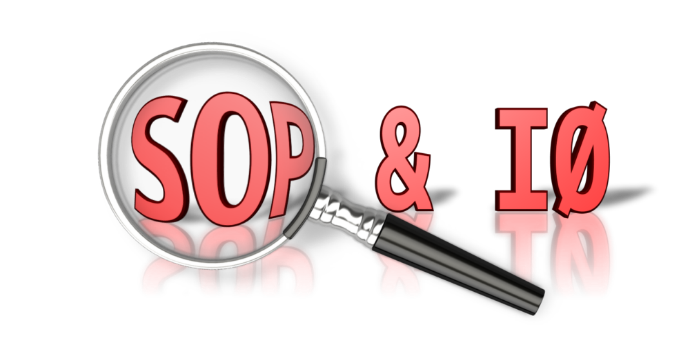 [Speaker Notes: Kernestoffet spænder bredt…..
Skriftlig produkt (”Faglig indsigt og fordybelse og evne til at sætte sig ind i relevante nye faglige områder”) 
Mundtlig eksamen (”Perspektivering af projektets problemstillinger til aktuelle kulturelle, økonomiske og/eller politiske temaer af relevans for studieområdet”)]
International økonomi
Eksempler på overordnede temaer:  
Internationale handelssamarbejder og nationale konsekvenser
Den internationale forbruger
”Udvikling” – et økonomisk og psykologisk perspektiv
Forbrug og handel (trådløs betaling – konsekvenser for forbruget m.v.)
Brexit og EU
Rentemarginale udfordringer (rentedannelse, negativ indlånsrente, pengepolitik)
Platforms-/deleøkonomi
Digital valuta (som betalingsmiddel, investering, udvikling, regulering?...)
”Trumponomics”  (skattelettelser, indkomster, ulighed, erhvervsliv, arbejdsmarked)
Miljø og bæredygtighed (cirkulær økonomi, adfærd, klimaforandringer og regulering, medier)
”Megatrends” (digitalisering & teknologi, økonomisk magt, geopolitik, demografi, urbanisering)
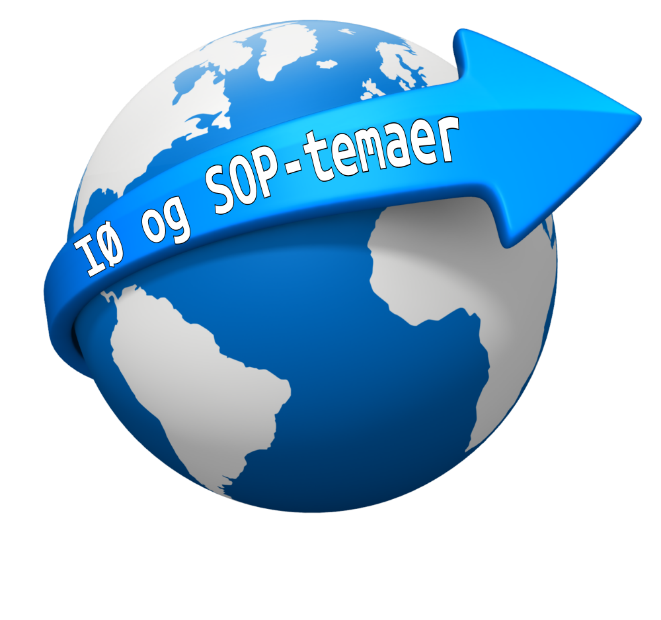 Matematik i SOP
7. januar 2020
29
Engelsk i SOP - FIP 2019
Matematik
Fagets bredde
Brug af statistiske/matematiske modeller (i samarbejde med de økonomiske fag) 
Brug af simulering eller eksperimentel matematik
Brug af matematik i litterær sammenhæng 
Metode
En beskrivelse af, hvad der er gjort konkret rent fagligt. Afhænger af emnet. En konkret anvendt metode kan siges at være deduktiv.
I samarbejde med de økonomiske fag er der mulighed for autentisk problemstilling.
[Speaker Notes: I matematik på gymnasieniveau er metoden det samme som emneområdet, fordi metoden er at bevise eller anvende formler og sætninger fra en bestemt underdisciplin. Dette er i modsætning til andre gymnasiefag, hvor den samme metode bruges i mange sammenhænge.]
Matematik
Opmærksomhedspunkter
Det er vigtigt at gøre eleven bekendt med, at ord kan have forskellig betydning i forskellige fag. Eksempelvis er begrebet ‘redegørelse’ i matematik på et højt taksonomisk niveau, mens det i andre fag betragtes som det laveste taksonomiske niveau.
Det afhænger af emnet hvorvidt der skal inddrages et bevis. Såfremt et bevis inddrages skal der være fyldestgørende argumentation. 
Der er ikke noget galt i at matematik indgår som ‘et hjælpefag’.
Matematik
Eksempler på overordnede emner/temaer:  
Markedsanalyser, prisfastsættelse, 
Skattesystem, indkomster, ulighed, multiplikatoreffekt, vækstrater (samfundsøkonomisk vækst), arbejdsmarkedet (udbud/efterspørgsel), markedsefficiens (velfærdstab), prisdannelse (varer, løn, rente og valutakurser) priselasticiteter m.v. Beregning og fortolkning af andele og pris-/ mængdeindeks
Virksomhed i vækst, produktionsfunktioner, optimeringsmetoder, lagerstyring, spilteori, økonomisk analyse, årsrapport (præsentation/statistik), kapitalfremskaffelse, finansiering, optimal indkøbsstørrelse (Wilsons formel) 
Kryptologi
Grafteori
Sandsynlighedsregning
Det gyldne snit
Virksomhedsøkonomi i SOP
7. januar 2020
33
Engelsk i SOP - FIP 2019
Virksomhedsøkonomi
Fagets bredde
Favner bredt, mikro- (og makro)økonomisk perspektiv 
Belyser virksomhedens økonomiske forhold i en markedsorienteret økonomi (kontekst)
Knaphed på resurser og bæredygtighed 
Metode
Erhvervsøkonomisk metode. Analysemetode, 
Den problembaserede/problemløsende tilgang lægger i fagets identitet  
Aktualiteten og det virkelighedsnære, oplagt med autentisk problemstilling.
Virksomhedsøkonomi
Relevante materialer
Virk.dk, udenlandske årsrapporter (ledelsesberetning og grønne regnskaber)
Branche- og markedsanalyser
Erhvervsøkonomiske og finansielle nyhedsmedier
Øvrigt: dst.dk, hjemmesider

Opmærksomhedspunkter
Lad ikke virksomheden være styrende for opgaven – men området/temaet 
Skal indgå i en flerfaglig mundtlig eksamen (andre fag end afsætning)
Regnskabsanalyse – undgå skabelonisering. Analysen skal have et formål og sammenhæng med opgaven
Virksomhedsøkonomi
Eksempler på temaer, hvor virksomhedsøkonomi kan indgå  
Start-up virksomheden, kapitalfremskaffelse, rammevilkår, iværksætteri, forretningsmodeller, konkurrenceforhold/markedsforhold. 
Optimering og styring af knappe resurser, kapacitetsudnyttelse, investering
Omkostningsstruktur og forløb, balancestruktur, finansiering
Prisfastsættelse, digital valuta (brancher, virksomheder, benchmarking)
Regnskabspraksis, indregning og måling, værdiansættelse af aktiver, afskrivninger
Grøn omstilling, bæredygtighed (produktion, investering, produkter, forretningsmodel, analyse, strategi)
Strategi og vækst
Økonomiske situation, regnskabsanalyse, koncernregnskaber
Logistik, transport, leveringsservice/logistiskomkostninger, out-, back- og insourcing
Spørgsmål...
De faglige mål i Studieområdet
2.1. Faglige målEleverne skal kunne: 
beherske relevante faglige mål i studieområdets fag 
formulere og analysere en problemstilling ved at kombinere viden og faglige metoder fra flere forskellige fag 
perspektivere besvarelsen af en problemstilling i forhold til kulturelle, økonomiske og politiske temaer i samtiden 
reflektere over forskellige fags og faglige metoders muligheder og begrænsninger 
søge, udvælge og behandle relevant faglig information 
forholde sig kritisk til faglig information og eget arbejde 
formidle flerfaglige problemstillinger og resultater mundtligt og skriftligt 
beherske mundtlige og skriftlige fremstillingsformer. (Læreplan, Studieområdet, 2017)
[Speaker Notes: Bilag]
De faglige mål i Studieområdet
Ved bedømmelse af den skriftlige rapport lægges vægt på: 
I hvilket omfang opgaveformuleringen er besvaret 
relevant udvælgelse, anvendelse og kombination af viden og metoder fra de indgående fag 
faglig indsigt og fordybelse og evne til at sætte sig ind i relevante nye faglige områder 
anvendelse af relevant materiale 
faglig formidling og fremstillingsform. 

Ved den mundtlige eksamination lægges vægt på: 
Den mundtlige præsentation af rapporten og dens vigtigste konklusioner 
faglig dybde og selvstændighed 
forståelse af de indgående fags og faglige metoders muligheder og begrænsninger i forhold til arbejdet med studieområdeprojektets problemstillinger 
perspektivering af projektets problemstillinger til aktuelle kulturelle, økonomiske og/eller politiske temaer af relevans for studieområdet 
formidling af centrale konklusioner og refleksioner. 
Der gives én karakter ud fra en helhedsvurdering af den skriftlige rapport og mundtlige præstation. Det er alene eksaminator og censor, der bedømmer den samlede præstation.
[Speaker Notes: Bilag]